Brazil in the Arctic Region:Prospects for Cooperation with Russia
Agafonov DaniilSEG "BRICS+ as a platform  for cooperation in the Arctic: problems, prospects and development scenarios”

15.02.2024
The Presentation Plan
The Brazil’s Antarctic Policy
“The Interpolar Connector”
Some Prospects of Cooperation
Arctic Interests
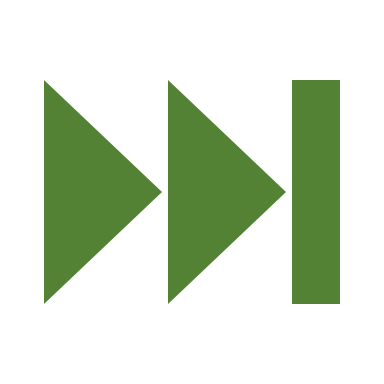 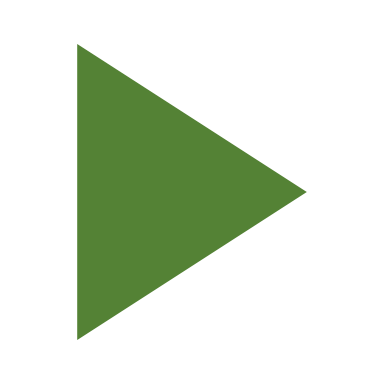 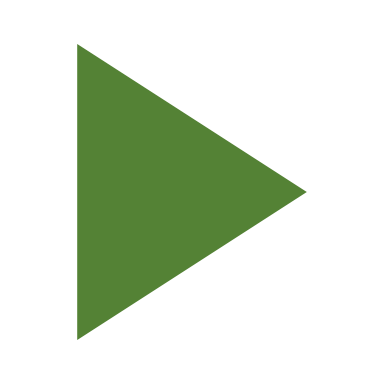 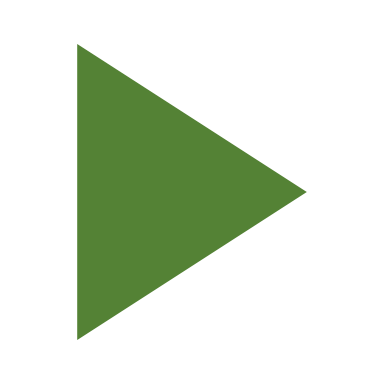 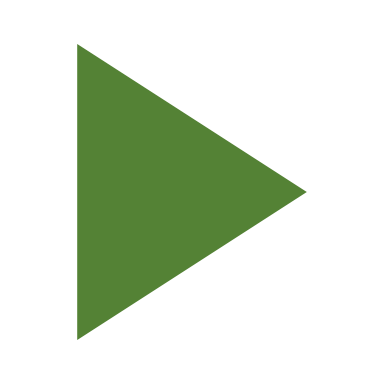 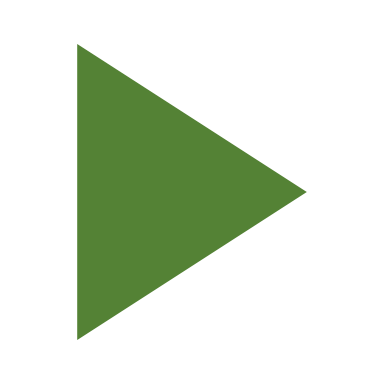 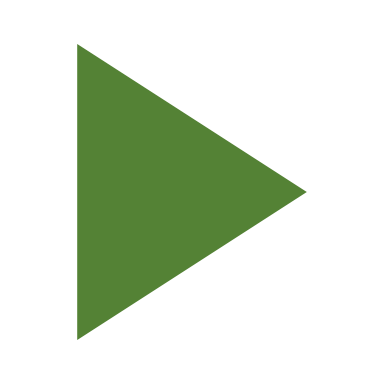 Brazil’s Sustainable Development Plan
Clean Energy
Mineral Extraction
Environmental Protection
Sustainable Agriculture
Protection the Rights of the Indigenous Population
Clean Energy
The structure of the country's energy balance has been one of the "cleanest" in the world for many years, the share of renewable energy, including hydropower, in 2020 accounted for 48.4%. 
New renewable energy sources, namely wind and solar energy, are one of the top priorities of sustainable development, which also allow to lessen the heavy reliance on hydropower.
Mineral Extraction
Despite the large role of renewable sources, fossil energy sources, namely gas and oil, still occupy a large share in Brazil's energy mix. Brazil has established a regulatory framework that sets strict environmental and safety standards for oil and gas exploration and production. 

Brazil's rich oil and gas coastal and offshore areas have been called the "Blue Amazon”. The Brazilian Navy's PROMAR program is actively promoting the economic, environmental and scientific importance of these areas.
Environmental Protection
Brazil is rich in natural bioresources, therefore the protection of ecosystems and the conservation of biodiversity are important aspects of the sustainable development policy in the country. 

Water management is equally high on Brazil's sustainable development agenda Brazil accounts for 12% of the world's fresh water. The coastal zone of Brazil covers approximately 514,000 km². According to the 2010 demographic census, 45.7 million people, i.e. about a quarter of the country's population lived in the coastal zone.
Sustainable Agriculture
Over the past decades, Brazil has become one of the world's key producers of food and various raw materials (in particular, soybeans, bioethanol), whose approach to agricultural production is based on the massive implementation of scientific developments that increase agricultural productivity and is consistent with the principles.
Protecting the rights of the indigenous population
According to the 2010 census, there are 896.9 thousand indigenous peoples living in Brazil. Indigenous peoples have unique knowledge of the plants and animals of Brazil's ecosystems. Indigenous peoples also defend their interests in the preservation of natural capital in relatively isolated areas of their residence. Thus, they play an important role in the conservation of biodiversity and have to be included in the of decision-making.
Brazil’s Sustainable Development Plan
Clean Energy
Mineral Extraction
Environmental Protection
Sustainable Agriculture
Protection the Rights of the Indigenous Population
The first Antarctic Research Plan was implemented
2013
The Station “Commandante Ferraz» was created
1984
The Antarctic Research Plan (2023 – 2032)
1983
First “Antarctic I” expedition
Cryosphere
Antarctic Biodiversity
Climate Change
Geodynamics 
Atmosphere
Social Sphere
The Arctic: Brazil’s new Prospects
PROANTAR was established
1982
Scientific Cooperation between Great Britain and Brazil
1976
Joining to theAntarctic Treaty
1975
First Brazilian Scientist 
in Antarctica
1958
Subantarctic Expeditionto Punta-Arenas
1882
The first “Arctic I” Expedition
2023
Arctic Interests:
”Mature Power necessity”
National Research Cooperation
Prevention of the negative Impact of Climate Change
Participation in the Maritime Regulation 
Oil and Gas Exploration and Economic Interests
The Arctic Working Group’ establishment
2021
The Technical Group for Arctic Activities’ establishment
2019
The Emergence of official Arctic Interests
2010
Prospects for Cooperation
IndigenousPeopleSupport
Climate Change
Sustainable Agriculture
EnergyCooperation
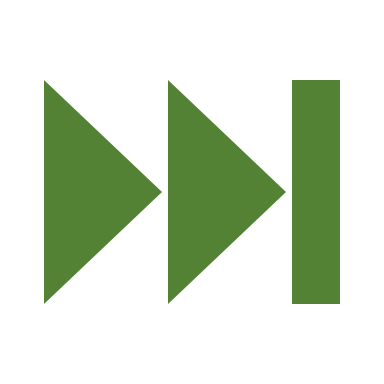 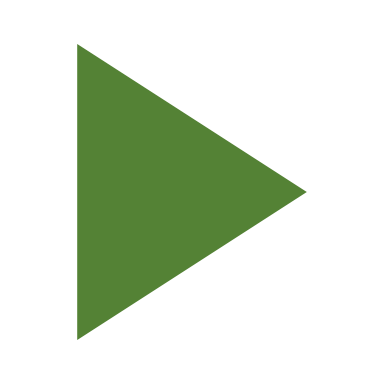 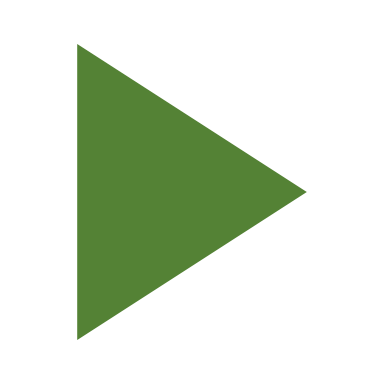 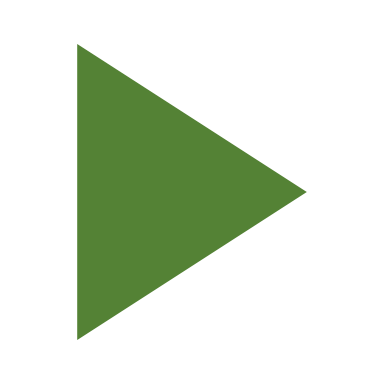 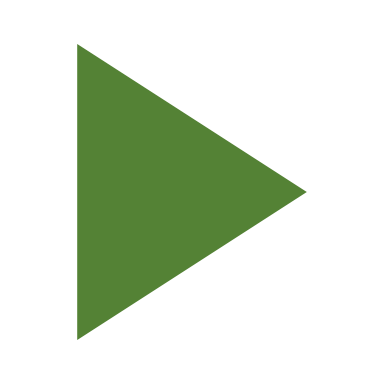 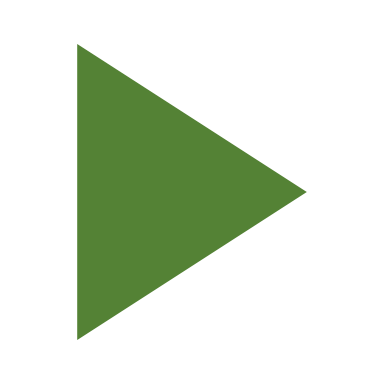 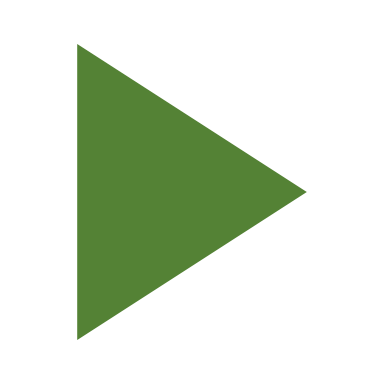